Мультимедийная презентация к уроку  по теме  «Земля и её строение»
Автор: Головина Татьяна Ивановна,
учитель географии МОУ «СОШ г. Бирюча»
Красногвардейского района
Белгородской области
г. Бирюч, 2008 г.
2
Задания-помощники
3
4
5
Земля и её строение
Цели урока:
сформировать представление о внутреннем строении Земли;
ознакомиться с внутренними слоями: земной корой, мантией и ядром;
рассмотреть свойства земной коры;
научиться высчитывать температуру в шахте на разных глубинах.
6
Вид планеты Земля из космоса и в разрезе
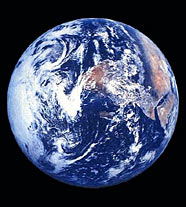 7
Внутреннее строение Земли: ядро изображено красным цветом; мантия — коричневым; земная кора — желтым; океаны — голубым.
8
Экскурсия в виртуальный геологический музей
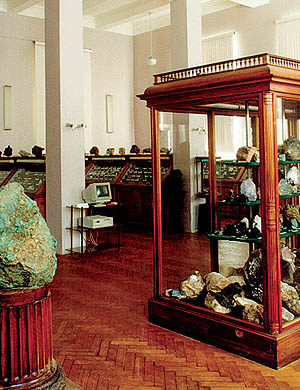 Рассматривая экспозиции музея, мы узнаем много интересного о горных породах
9
Гематит
Название произошло от греческого "гематикус", что означает кровавый. Другие названия - красный железняк и железный блеск целиком отвечают внешнему виду и применению минерала.
Применение. Гематит - одна из наиболее важных железных руд. Чистые порошковые разновидности используют изготовления красок и красных карандашей.
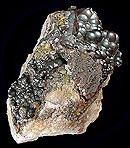 10
Известняк
Порода осадочная.
Состав: 
     известняк, мрамор, остатки животных организмов, мел
Физические свойства:а)цвет:серый;б)твёрдость:прочный;в)степеньпрозрачности:непрозрач-ный. 
Применение:
     из извести человек строит дома, обжигает её для получения извести, смешивая с другими веществами, в цемент, выстилает ею тротуары городов.
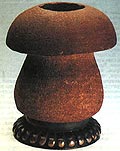 11
Кварц
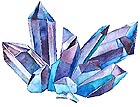 Древняя магматическая порода. 
Применение. Относительно высокая прочность позволяет делать из него вставки в кольца, серьги, броши. Создают из него и более крупные изделия: пепельницы, чаши, вазы. Применяется в стекольной промышленности, часовом деле.
12
Железняк
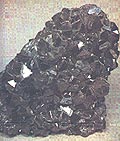 Название этого камня, звучащее на немецком как "Magnetit", произошло от греч. "magnetis" - магнит. Назван по имени легендарного древнегреческого пастуха Магнуса, нашедшего природную магнитную гору.
Применение. Магнитный железняк является одной из лучших железных руд; большая часть железа России приготовляется из магнитного железняка.
13
Уголь
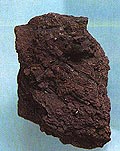 Угли ископаемые, твердое горючее полезное ископаемое; продукт преобразования высших и низших растений, содержащий до 50% минеральных примесей и влагу. 
Применение. Трудно найти отрасль народного хозяйства, где бы не использовались уголь или продукты его переработки. Основные потребители - энергетика и промышленность. 2\3 угля сжигается на электростанциях и в котельных.
14
Гранит
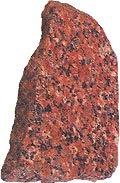 Метаморфическая горная порода. Твёрдая, имеет различные оттенки красного, чёрного цветов.
Применения. Используется в качестве поделочного и строительного материала
15
Строение земной коры
16
Вывод:Литосфера – это каменная оболочка Земли (греч. «литос» - камень).
Земная кора – это самая верхняя часть литосферы.
17
Практикум
ЗАДАЧА: Шахтёры  добывают  уголь  в  шахте  на  глубине  1000 м,  а  температура  на  поверхности  +5º С. Определите  температуру  в  шахте.
18
Задания для закрепления:
1.Определите, о какой оболочке Земли идёт речь:

   1) земная кора
   2) мантия
   3) ядро
а) ближе всего к центру Земли;
б) толщина от 5 до 70 км;
в) в переводе с латыни «покрывало»; 
г) температура  +5000º...+6000º С;
д) верхняя оболочка Земли;
е) толщина около  2900 км; 
ж) особое  состояние  вещества:  твёрдое  и  пластичное;
з ) состоит из материковой  и  океанической  частей; 
и) основной элемент состава – железо.
19
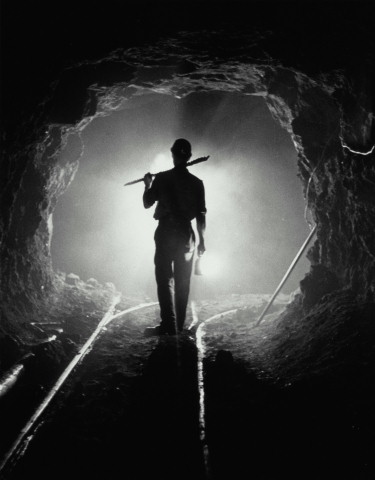 2. Решите задачу:
Вычислите температуру в шахте, если на поверхности Земли температура +8ºС, а глубина шахты равна 750 м.
20
Определяем настроение:
1. Восторженное – красный;
2. Радостное — оранжевый;
3. Приятное – жёлтый;
4. Спокойное – зелёный;
5. Грустное – синий;  
6. Тревожное – фиолетовый; 
7. Уныние – чёрный.
Подними: в правой руке – карточку–настроение на начало урока; в левой руке – карточку-настроение на конец урока. Спасибо !
21
Спасибо
за внимание!

Домашнее задание: §16 (учебник Т.П. Герасимовой), задание 3, стр.41; подготовить сообщение о способах изучения земной коры.
г.
22